KV Cnc : an RR Lyrae with Irregular Blazhko Effect
P. de Ponthière, M. Bonnardeau, F-J. Hambsch, T. Krajci , K. Menzies, R. Sabo
AAVSO Fall Meeting 2013 - Woburn
RR Lyrae (RRab) in a nutshell
Pulsating stars
Periods: 0.3 to 0.8 days
Some with Blazhko effect
Amplitude  and phase modulation
Blazhko periods: 10 to 1000 days
Some with multiple Blazhko modulations
Modulations in resonance or not
Blazhko effect: frequently irregular
KV Cnc observation challenges
Pulsation period 	0.50208 day    (12hr + 3min)
Maxima delayed by 6 min / day  
Observation time windows for a particular site
Multi-longitude campaign
Belgium, France
Framingham MA
Cloudcroft NM (AAVSONet W28)
Bozeman MT
Observation time windows
Local horizons (trees)  not used in this graph except for Belgium
[Speaker Notes: Each window begins in the evening and end in the morning

For Belgium (Lesve), the local horizon has been used.]
KV Cnc observation campaign
Two observation seasons
January 2012 to May 2012
October 2012 to May 2013
158 observation nights
Total time span 480 days
32,280 light curve data points
92 pulsation maxima recorded
(O-C)
Magnitude at maximum
(O-C) and Magnitude at Maximum
Maxima analysis
Linear regression of the (O-C) values
Pulsation period of 0.50208 day
 Folded light curve
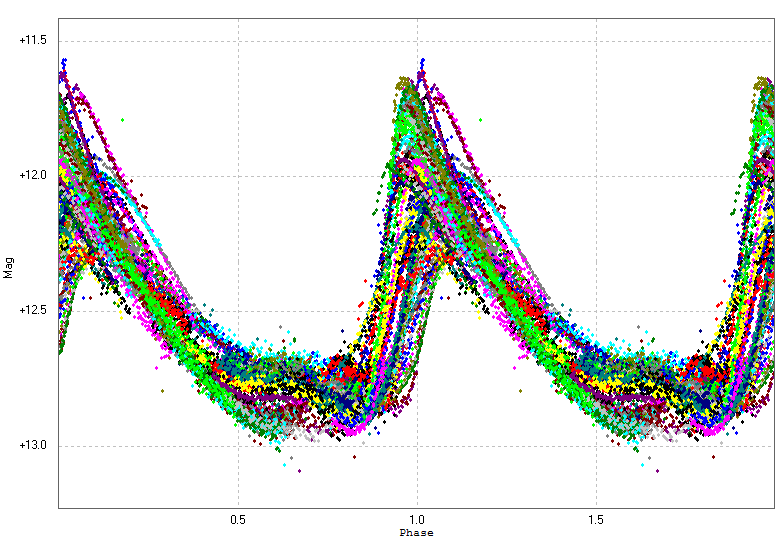 Maxima spectral analysis
Period04 : (O-C) and Mmax
Main Blazhko period 		77.6 d
Secondary Blazhko period	40.5 d
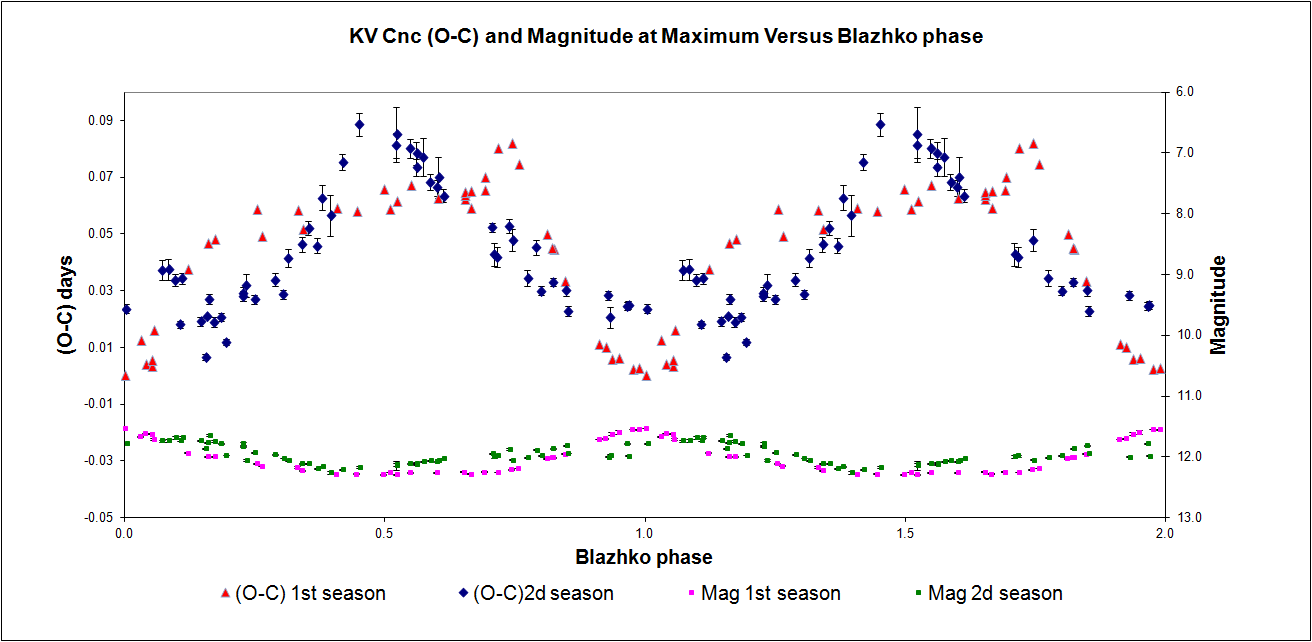 Folded light curves for different Blazhko phases
Astonishing slope in ascending branch : 2.5 mag / hour
Light curve spectral analysis
Triplets as ( n fo ±  fx )

detected for fb and fb2 

fo   = 1.99169 d-1 (0.50209 d)

fb   =  0.01285 d-1 (77.8 d)

fb2 =  0.02359 d-1 (42.4 d)
Mag at maximum analysis
 → 40.5 d

42 d from Northern Sky Survey
  P.Wils et al. 
Why didn’t they detect fb??

fb2 statistically not a harmonic of fb   

Quintuplets as ( n fo ± 2 fb )
were not detected
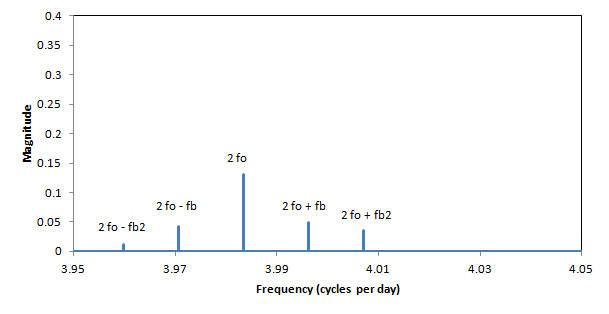 Conclusions
RRab Blazhko characterisation needs

Time series over long time span
Multi-longitude observations

 RR Lyrae with Blazhko effect behave differently

Plenty of surprises
Not boring stars
 
Other RR Lyrae campaigns are running

Don’ t hesitate to join the group